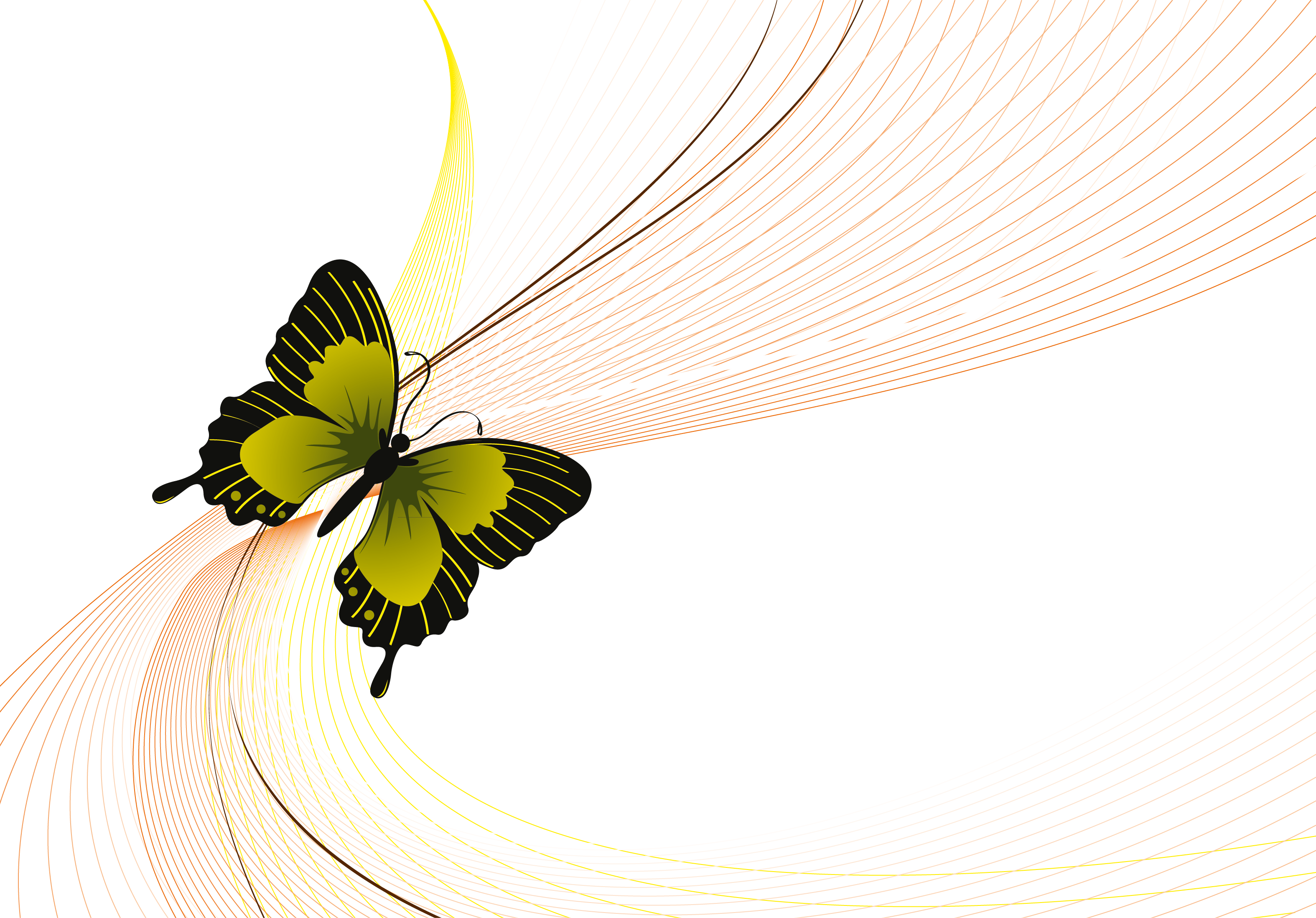 Линия и её выразительные возможности
МОУ Лицей №15 г. Саратов
Учитель изобразительного искусства
Климова Наталья Васильевна
«Путь к конечной цели идёт не через нагромождение деталей, а через отбор их. В рисунке, например, художник должен из всех возможных линий выбрать самую выразительную, самую насыщенную жизнью».
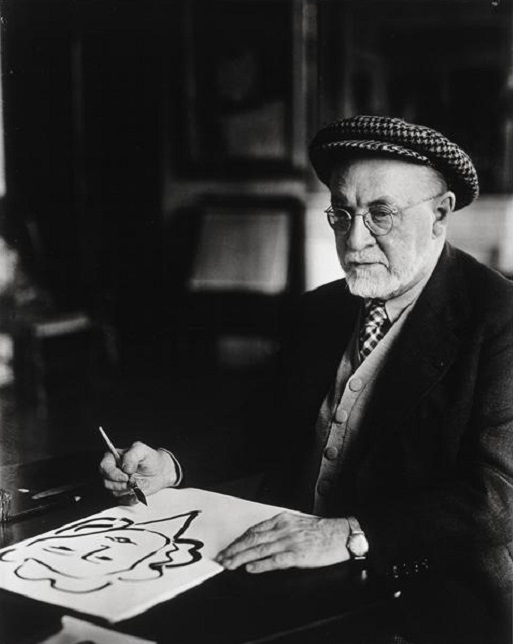 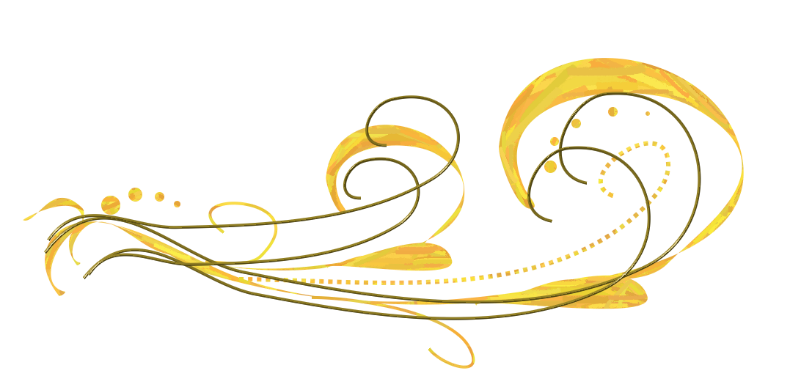 Анри Матисс 
(фр. Henri Matisse; 31.12.1869г. - 03.11.1954г.)
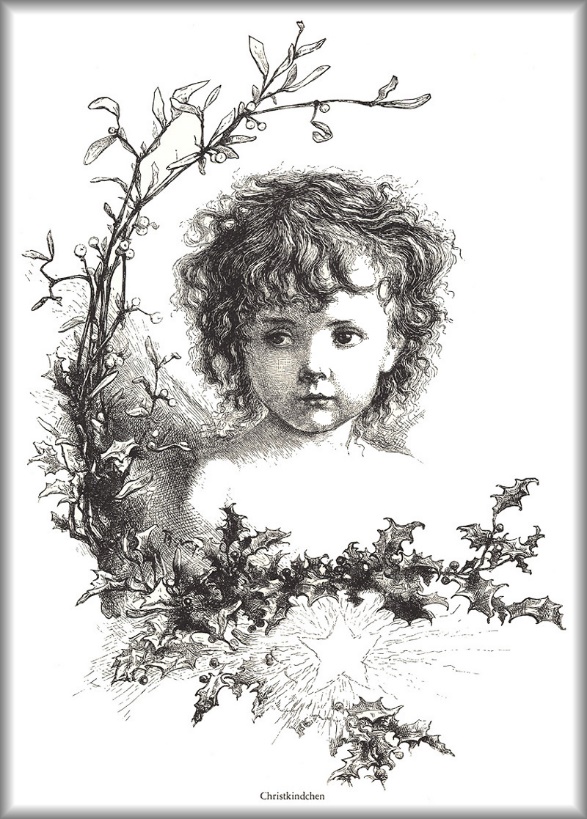 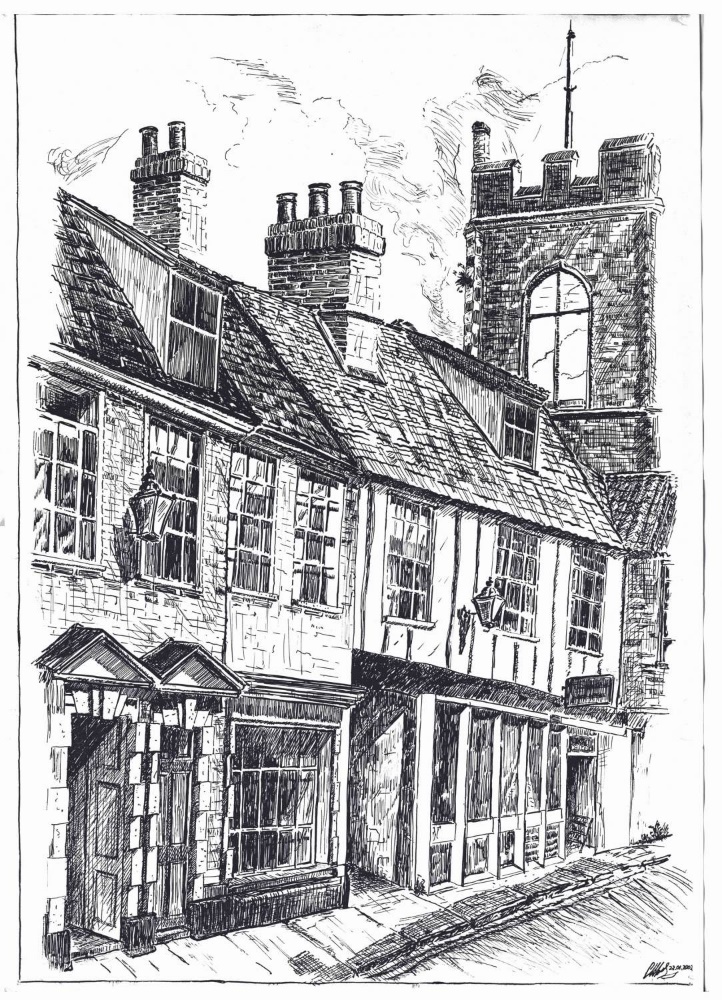 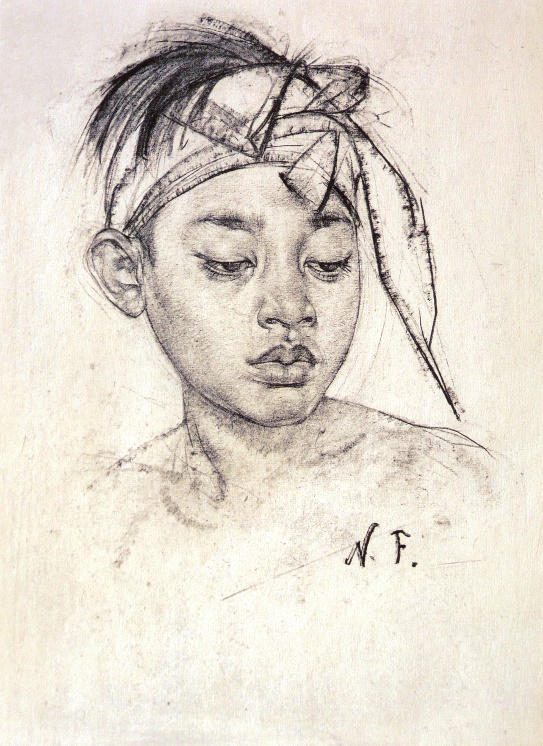 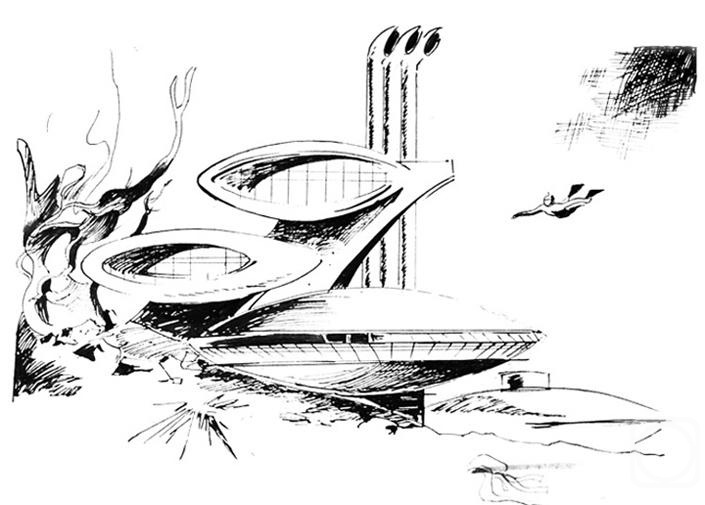 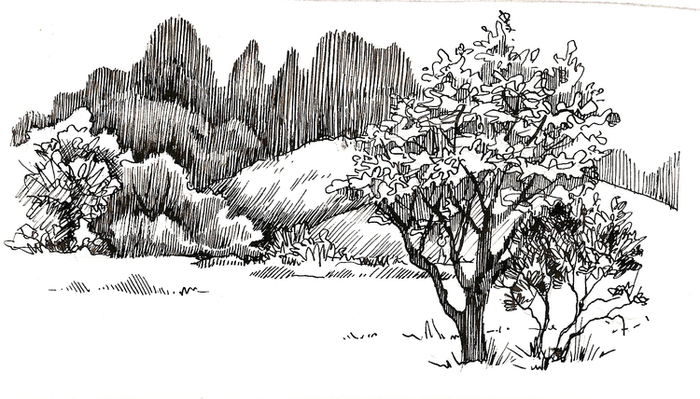 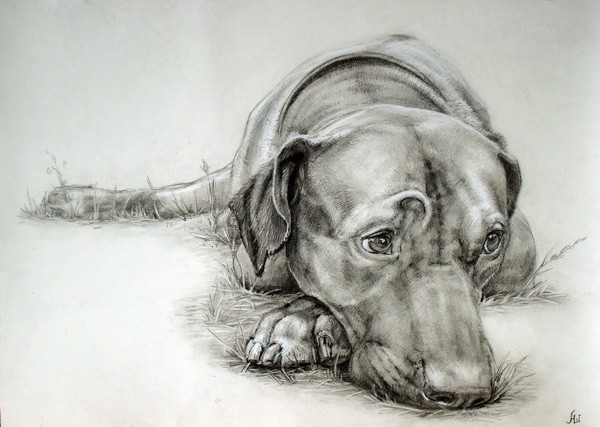 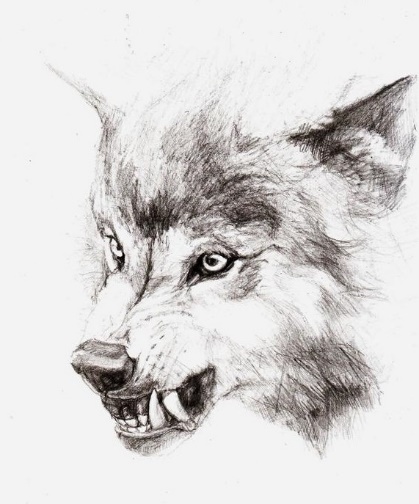 2
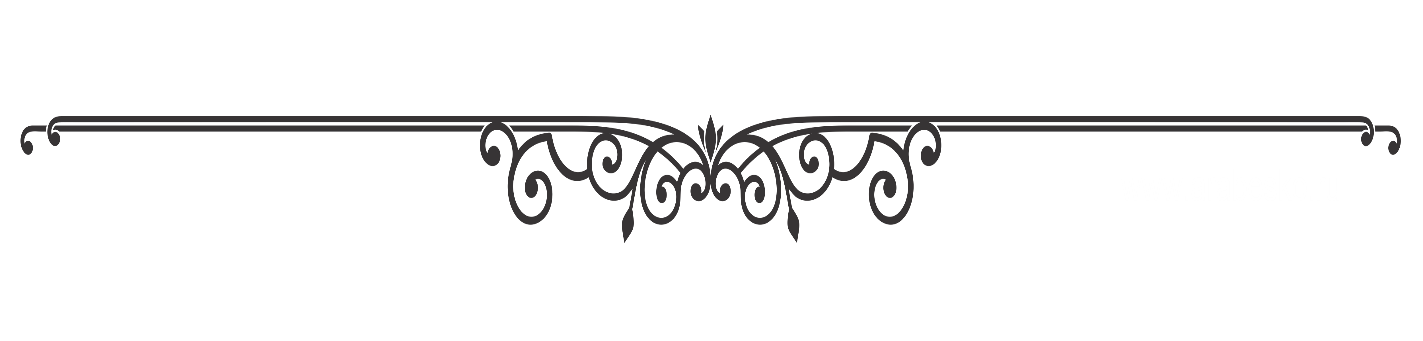 1
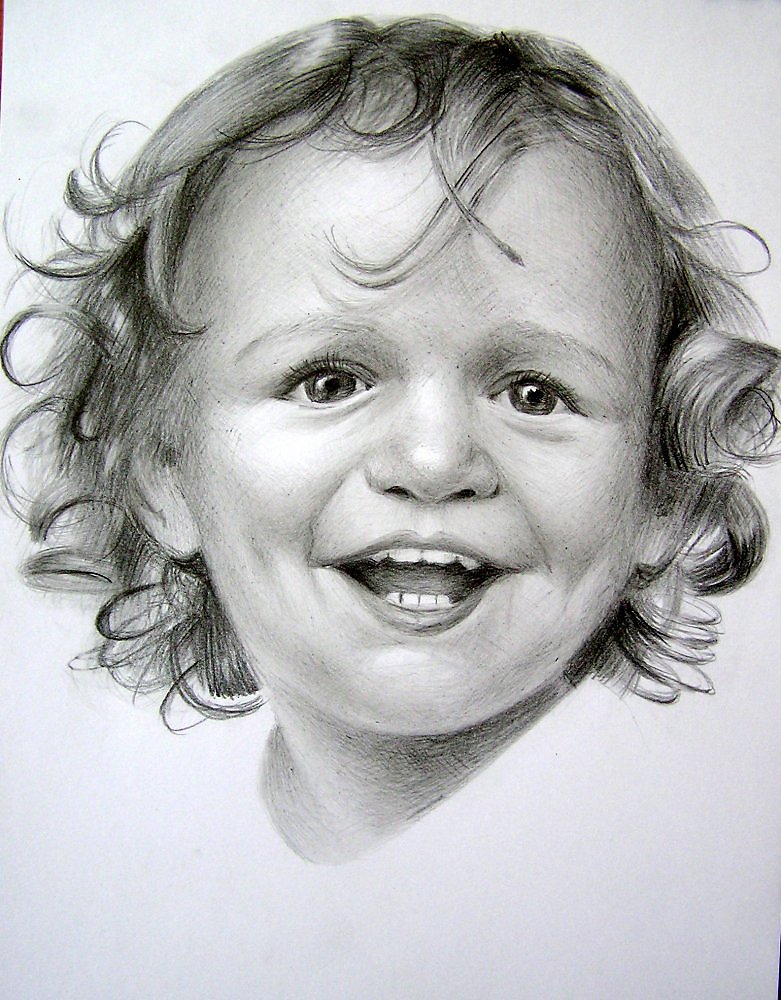 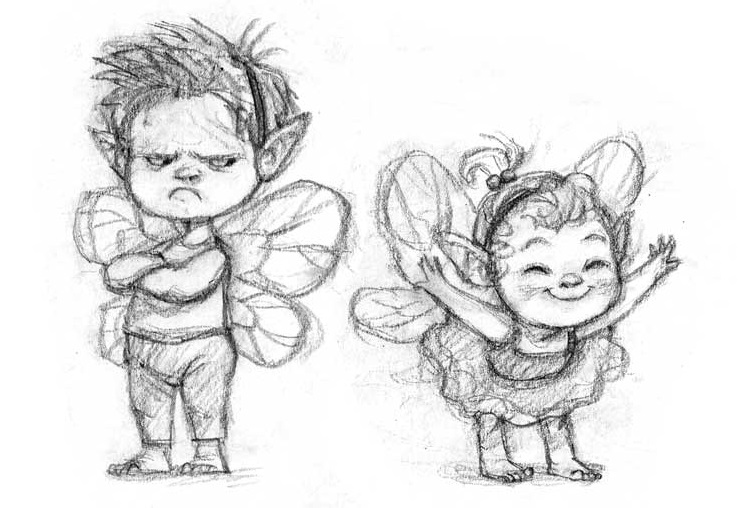 3
4
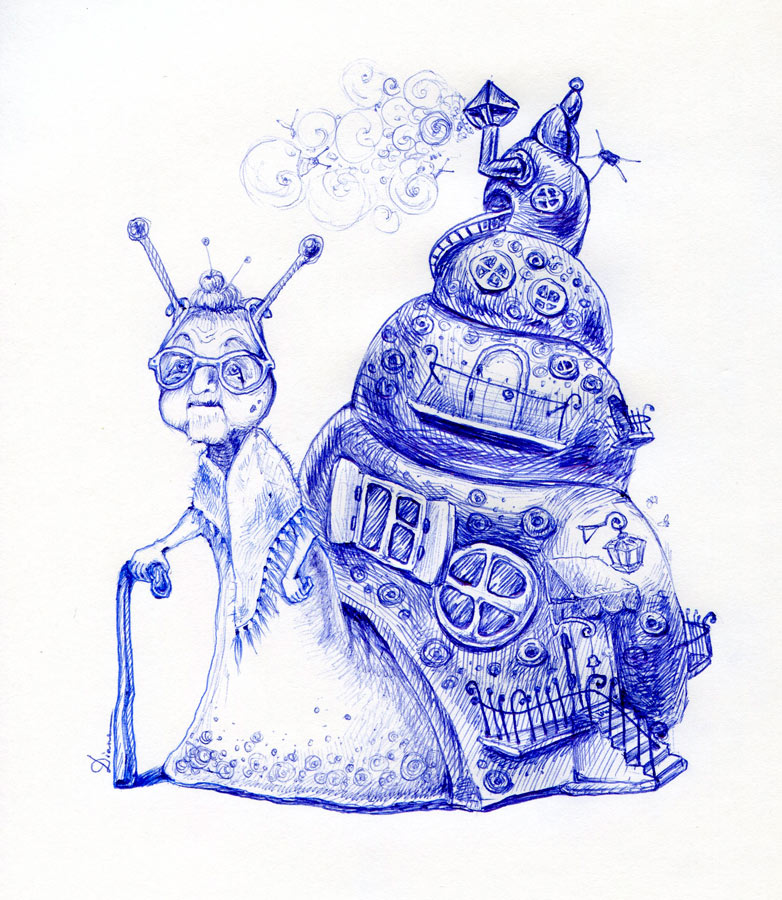 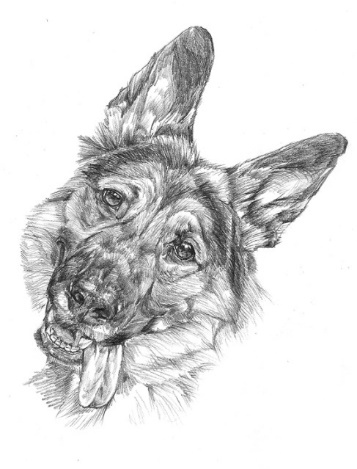 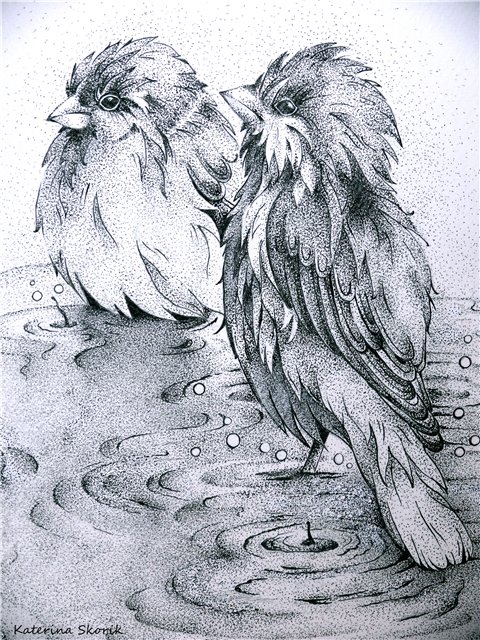 Карандаш
Перьевая ручка, тушь
Шариковая ручка
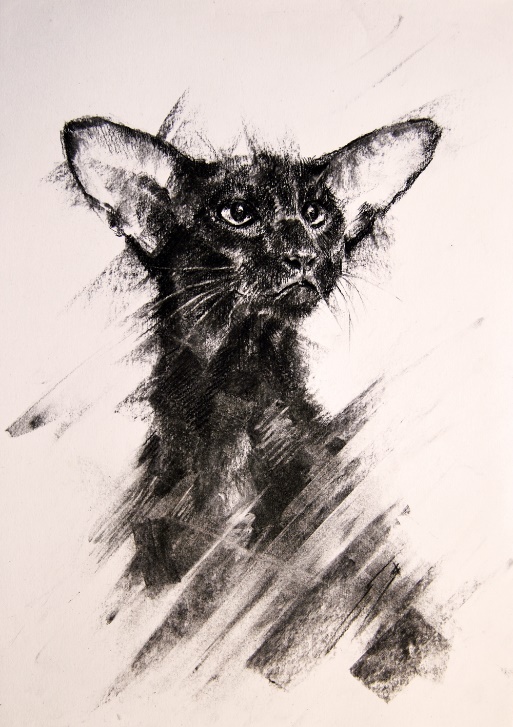 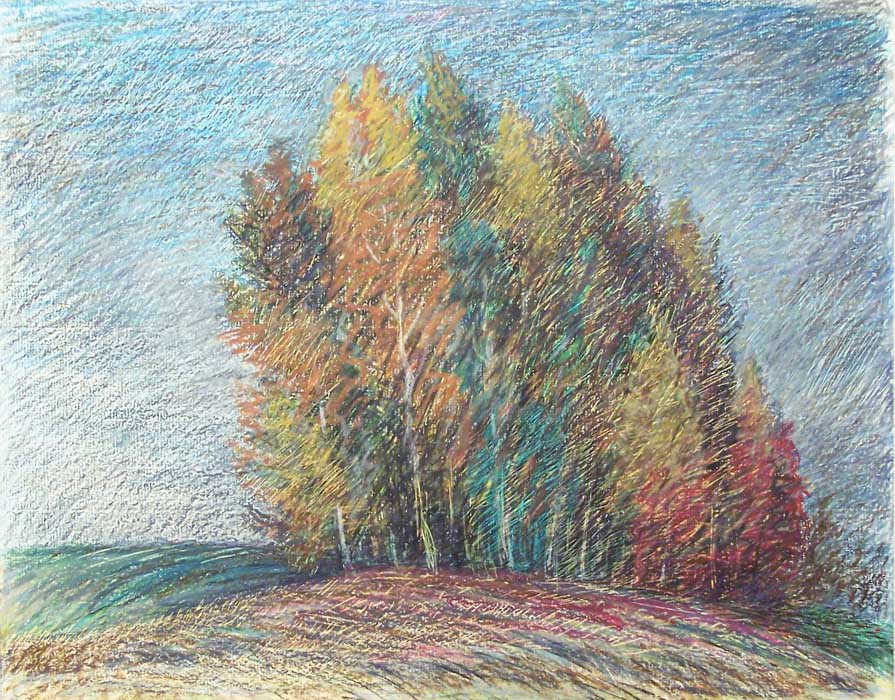 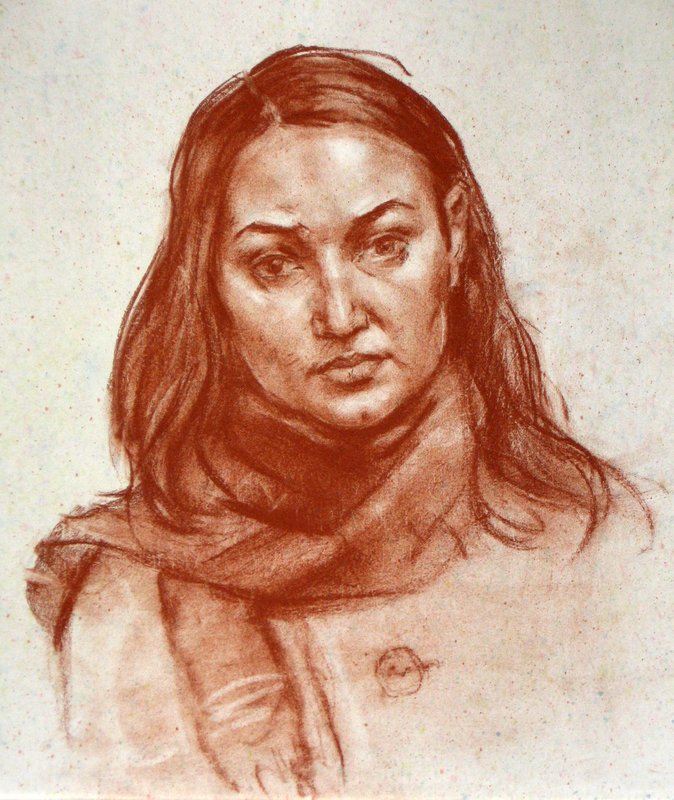 Уголь
Пастель
Сангина
Рембрандт Харменс ван Рейн 
«Старый нищий»
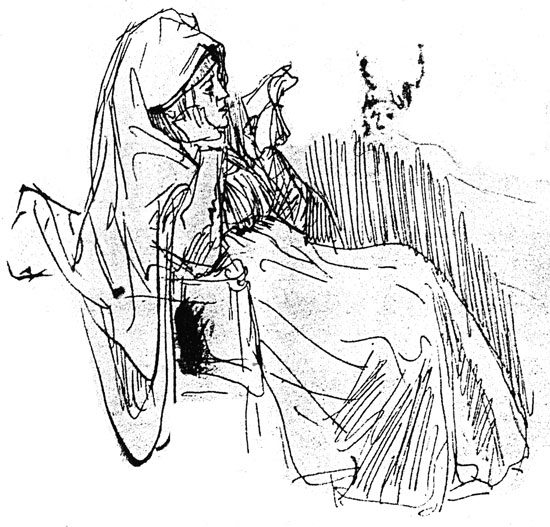 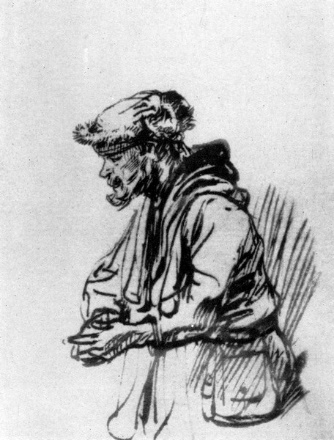 Рембрандт Харменс ван Рейн 
«Женщина в кресле»
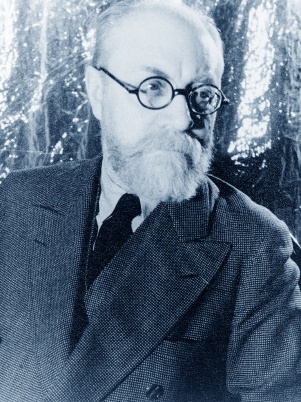 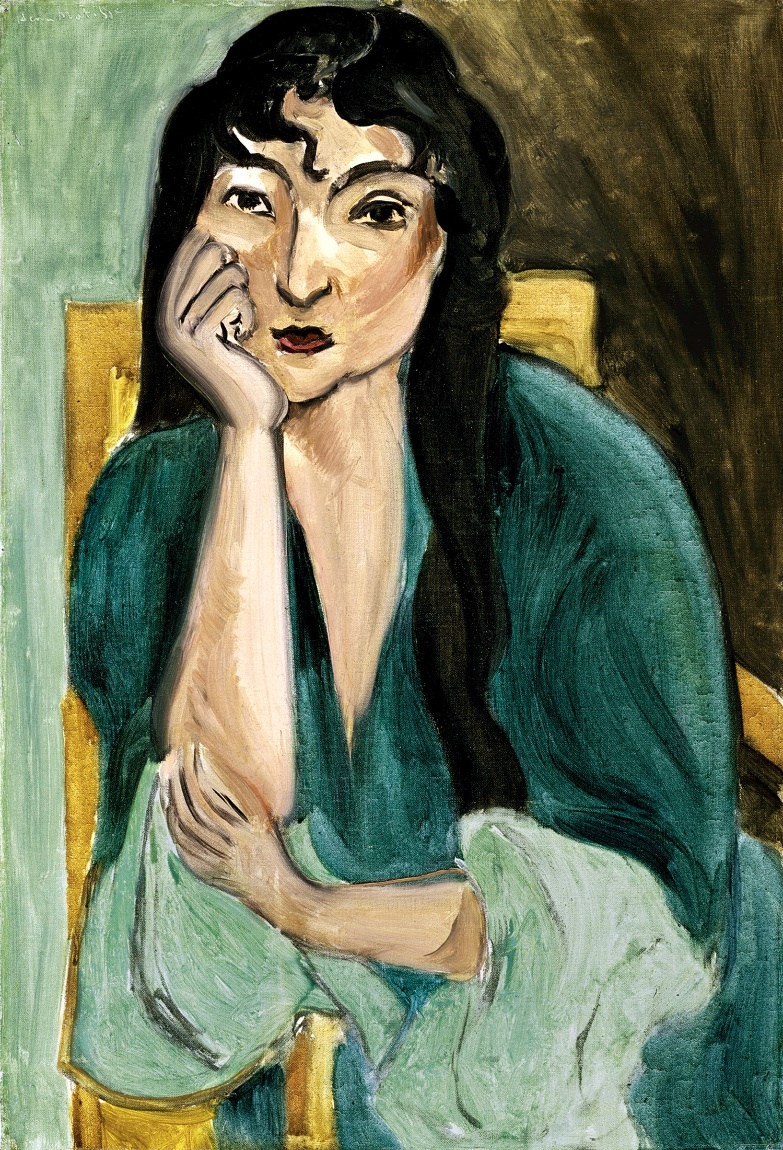 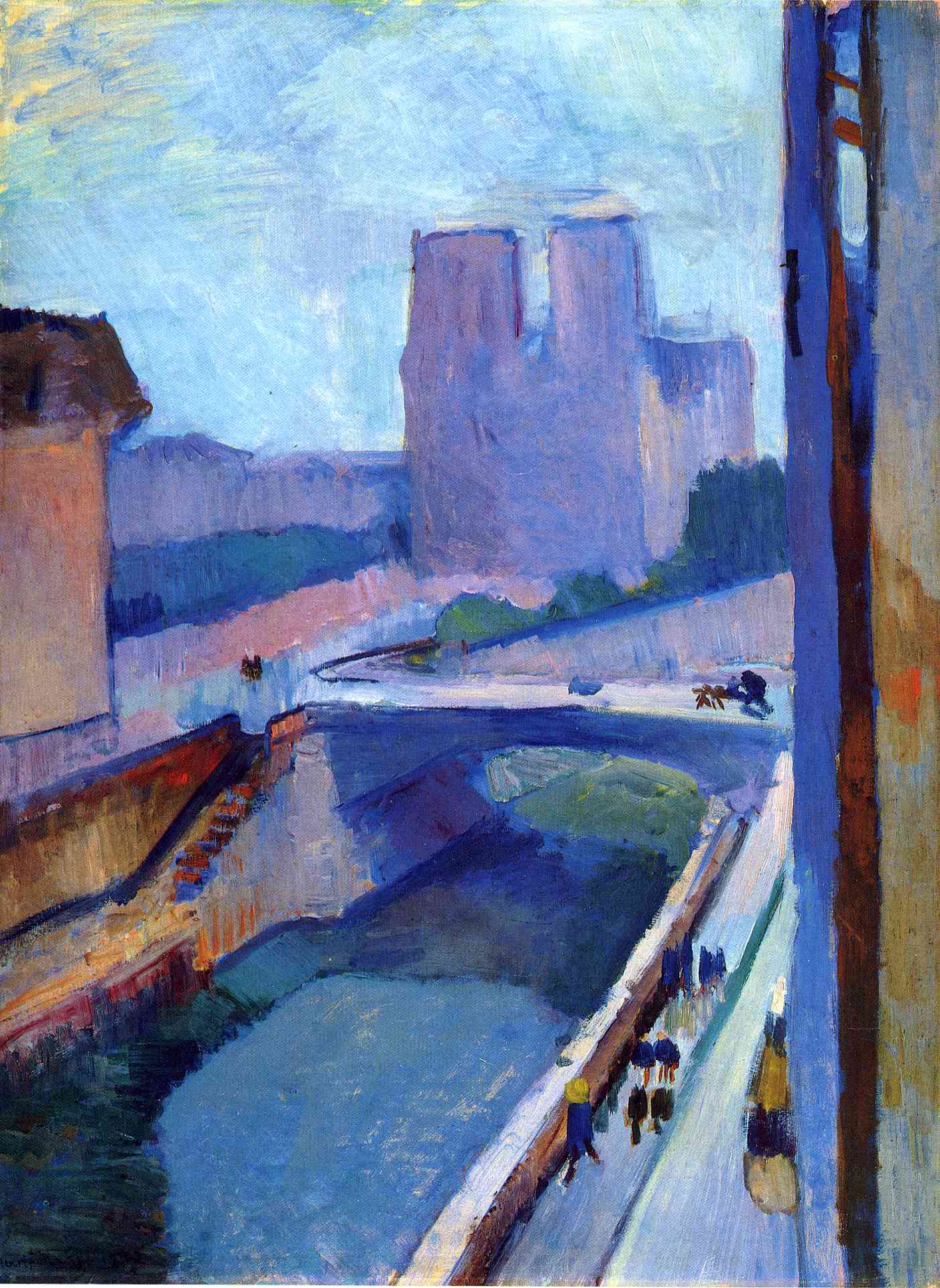 Анри Матисс
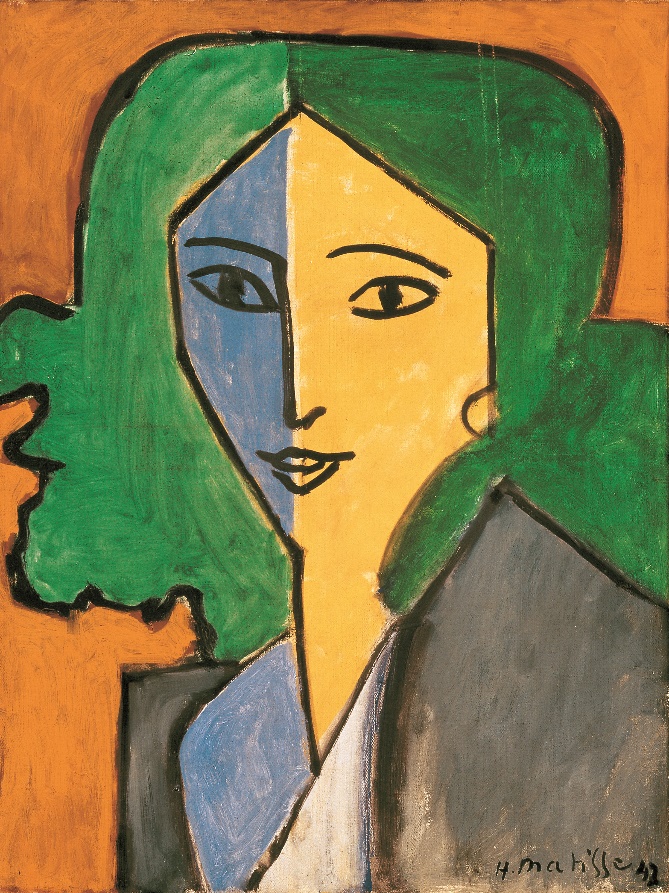 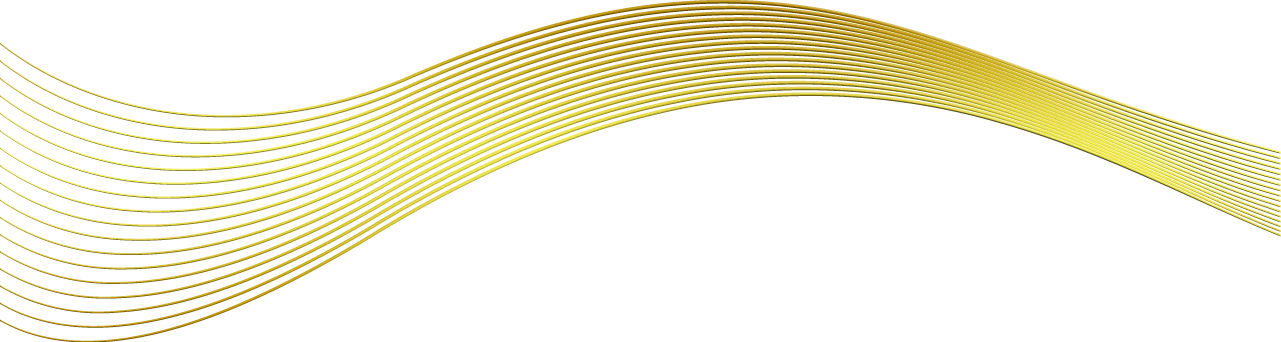 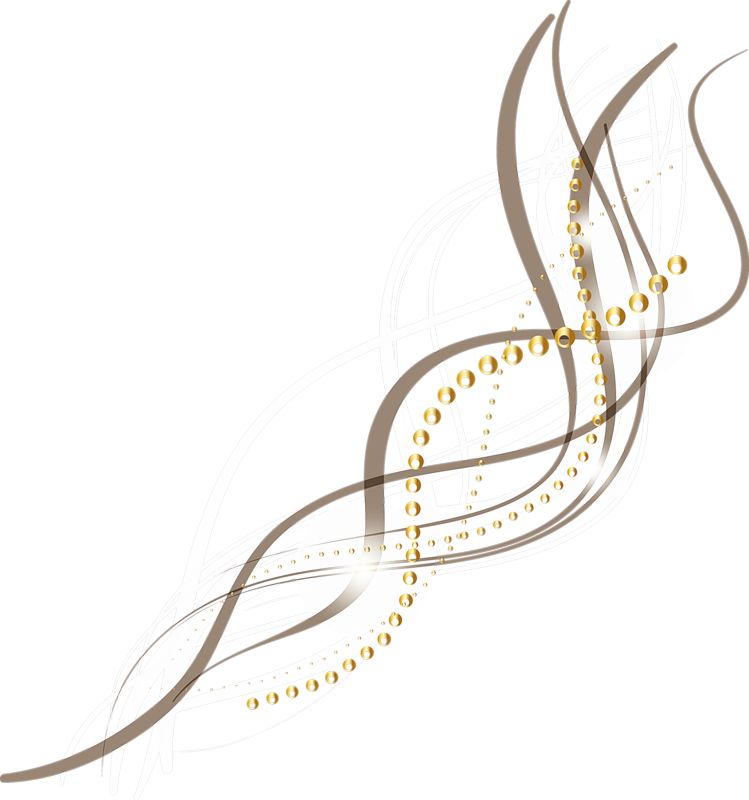 «Певучим медленным овалом
Пленительно обведена,
Встаёт виденьем небывалым
Белее лилии – она.
Голубки нежной трепетаньем
Её лицо окаймлено,
И вся она – любви сиянье,
Зарёй вошедшее в окно…»
Всеволод Рождественский